«Професійна орієнтація випускників на ринку праці» 
Галузь знань: 07 Управління і адміністрування 
Спеціальність: 073 Менеджмент 
Освітньо-професійна програма: «Менеджмент»
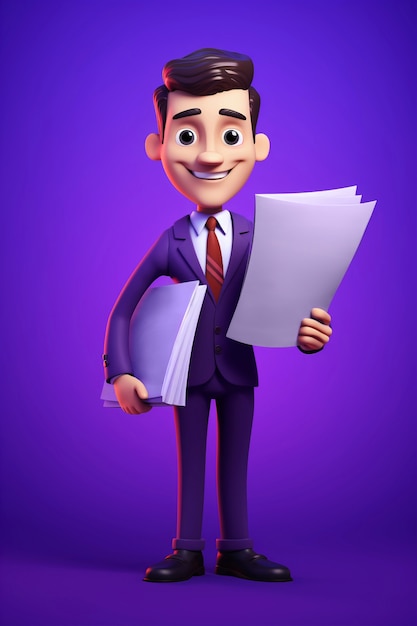 1
Метою навчальної дисципліни «Професійна орієнтація випускників на ринку праці» є 
надання здобувачам освіти необхідних теоретичних і практичних знань для подальшого працевлаштування, оволодіння навичками використання різноманітних способів пошуку роботи, набуття досвіду пошуку роботи та вміння презентувати свої знання, уміння та навички майбутньому роботодавцю.
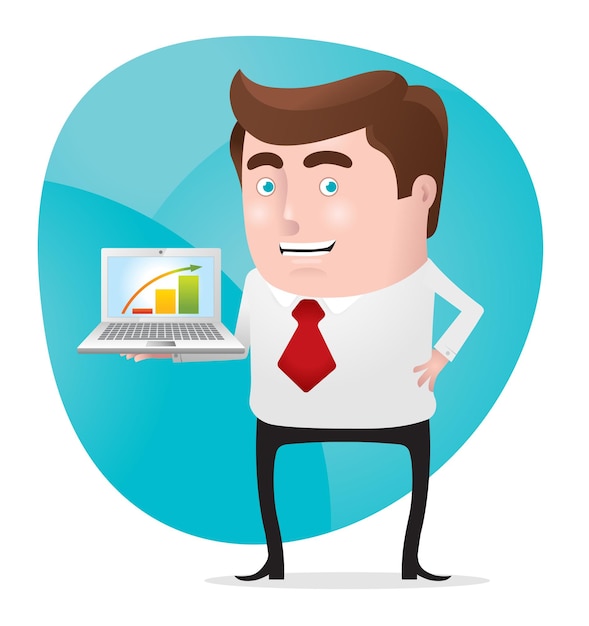 2
Предметом вивчення навчальної дисципліни є: 
Структура ринку праці, його елементи, класифікація та сегментація ринку праці. 
Ринок праці як складова   ринкової системи, функції ринку праці та необхідність його регулювання. 
Процедура звернення до центрів зайнятості випускників ЗВО щодо працевлаштування, заходи сприяння зайнятості сільського населення. 
Підготовка, перепідготовка і підвищення кваліфікації фахівців з метою ефективного використання трудових ресурсів в селі, ознайомлення з методами психодіагностики в профорієнтаційній роботі і їх практичним застосуванням.
3